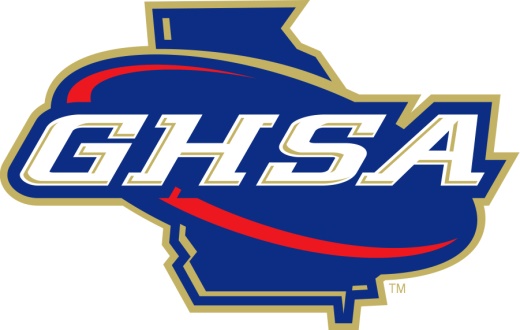 GEORGIA HIGH SCHOOL ASSOCIATION
Sportsmanship Resolution
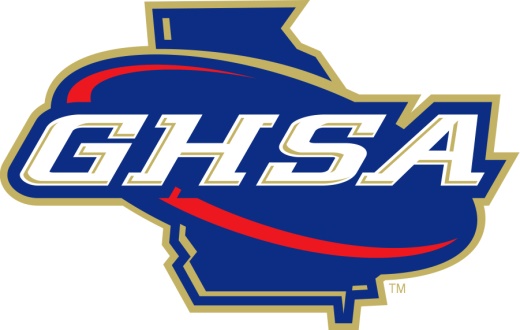 GEORGIA HIGH SCHOOL ASSOCIATION
Purpose?
To provide clearer guidelines for acceptable behavior of coaches, players and spectators.
Three simple rules to follow:
To get respect you must give respect.
That which you permit, you also promote.
To fix it, you must face it.
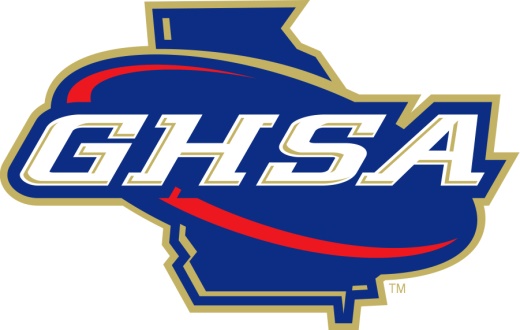 GEORGIA HIGH SCHOOL ASSOCIATION
A Zero Tolerance For:
Profanity of any kind, 
Inappropriate language,
Racial or Ethnic slurs,
Sexist or Homophobic comments,
directed at an official or opponent are not representative of the positive values of education-based education.
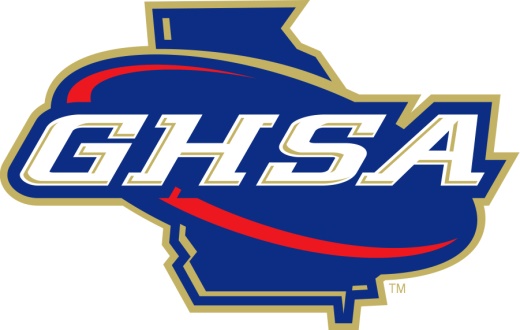 GEORGIA HIGH SCHOOL ASSOCIATION
Coaches: The Front Line!
Coaches have an expected level of “goodness” when working with student-athletes. They are considered “role models” for the young and  impressionable. Good sportsmanship should never be replaced by derogatory, obscene, and distasteful actions.  The behavior of coaches is directly reflected in their players and fans.
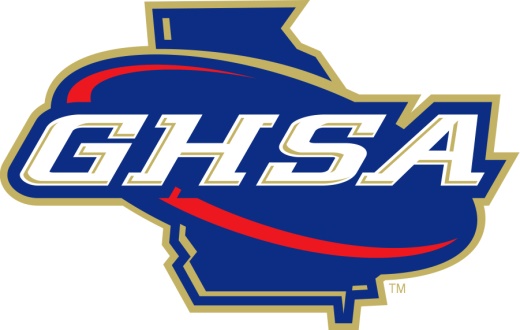 GEORGIA HIGH SCHOOL ASSOCIATION
Game Officials’ Responsibility
Officials are the “administrators of the game” in accordance with the rules of play and governing body policy.  As such, they also have an expectation to conduct themselves in a professional manner. As such, officials are held to the same level of accountability in areas of sportsmanship.
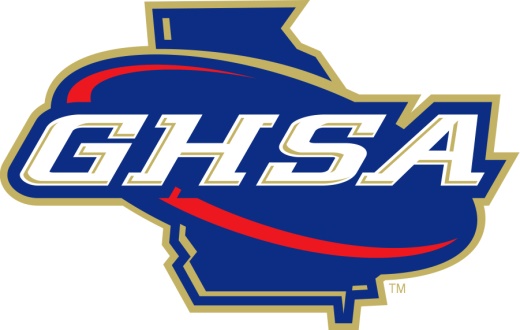 GEORGIA HIGH SCHOOL ASSOCIATION
Social Media is Not Your Friend
GHSA By-Law 2.74 addresses the issue of comments to the media or on social media.  Coaches, administrators, and contest officials are prohibited from  making critical comments with reference to participants, schools, or officials. Violators are subject to penalties, fines, or suspension.
“Think twice before you hit send!”
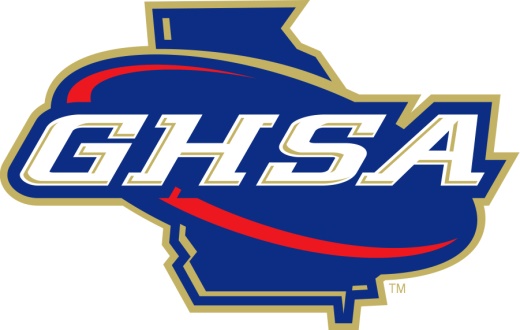 GEORGIA HIGH SCHOOL ASSOCIATION
Repercussions of Actions
With every action, there is a reaction. This holds true with events of poor sportsmanship. GHSA By-Law 2.72 outlines the penalties related to reported unsporting action.  By-Law 2.78 (c) addresses the potential for additional penalties assessed for repeat offenses by schools and/or coaches/players.
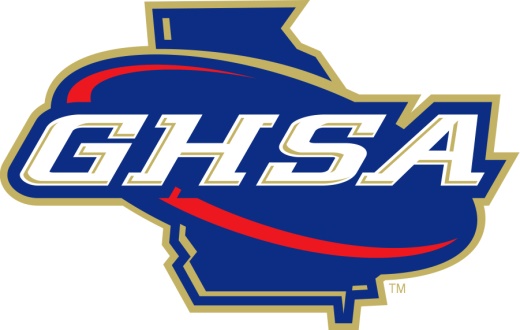 GEORGIA HIGH SCHOOL ASSOCIATION
In Closing. . .
Players, Coaches, and game officials never enter a contest with the intent of performing poorly. We need to embrace the idea that everyone involved with the game wants to perform well. When we do, high school athletics will become an enjoyable setting where wonderful memories are being built.